Исполнение бюджета сельского поселения Локосово
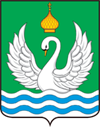 за 2024 год
Бюджет сельского поселения Локосово       2024 год (тыс. руб.)
Исполнение доходной части бюджета сельского поселения Локосово за 2024 год  (тыс. руб.)
Исполнение доходной части бюджета сельского поселения Локосово  за 2024 год  (тыс. руб.)
Структура доходной части бюджета сельского поселения Локосово за 2024 год
Сведения об объёме муниципального долга сельского поселения Локосово на начало и конец  2024 года (тыс. руб.)
Анализ исполнения муниципальных программ сельского поселения Локосово  за 2024 год  (тыс. руб.)
Анализ исполнения муниципальных программ сельского поселения Локосово  за 2024 год  (тыс. руб.)
8
Анализ исполнения муниципальных программ сельского         поселения Локосово  за 2023 год  (тыс. руб.)
9
Анализ исполнения муниципальных программ сельского         поселения Локосово  за 2024 год  (тыс. руб.)
10
Анализ исполнения расходной части бюджета сельского поселения Локосово за 2024 год по функциональной структуре (тыс. рублей)
Функциональная структура расходов бюджета сельского поселения Локосово за 2024 год
12
Экономическая структура расходов бюджета сельского поселения Локосово за 2024 год
13
Экономическая структура исполнения планов финансово-хозяйственной деятельности МБУК «Локосовский ЦДиТ» за 2024год
14
Реализация Указа Президента Российской Федерации от 07.05.2012 №597 «О мероприятиях по реализации государственной социальной политики»
15
Анализ исполнения бюджета сельского поселения Локосово за 2024 – 2026 годы
16
Контактная информация для гражданЗа получением дополнительной информации просим обращаться в АДМИНИСТРАЦИЮ СЕЛЬСКОГО ПОСЕЛЕНИЯ ЛОКОСОВОАдрес: ул. ЗАВОДСКАЯ, д.5, С.П. ЛОКОСОВО, Ханты-Мансийский автономный округ - Югра, Тюменская область, 628454 Телефоны: 8(3462) 550-548 - приёмная E-mail: lokosovoadm@mail.ruАдрес сайта: http://www.lokosovo.ru/deyatelnost/byudzhet-i-finansy.php Время работы: вт-пт с 900 до 1700 (перерыв с 1300 до 1400),в понедельник с 900 до 1800 сб-вс выходной